Bonjour!
mercredi, le douze février
Travail de cloche
Translate into French: Be prudent. Have fortitude*. Know gratitude**.

* force d’âme
** reconnaissance
Bonjour!
mercredi, le douze février
Abraham Lincoln, sixteenth president of the United States, was born on this date in 1809
"As I would not be a slave, so I would not be a master. This expresses my idea of democracy. Whatever differs from this, to the extent of the difference, is no democracy."
Le Chateau Clos Lucé, in the French town of Amboise, was the home of Léonardo da Vinci during the final three years of his life. The chateau was also the boyhood home of his patron King François Ier
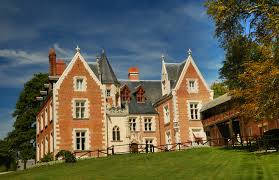 Travail de cloche
Translate into French: Be prudent. Have fortitude*. Know gratitude**.

* force d’âme
** reconnaissance
l’imperatif

être				savoir				avoir

sois				sache				aie
soyons			sachons			ayons
soyez				sachez			ayez
l’imperatif
pardonner


finir



lire
Il y a cinq barres Twix sur la table.
Mangeons-les!
Les filles doivent comprendre les problèmes de l’école. 
Il faut leur expliquer.
Expliquez-leur.
Donnez-moi vos devoirs, s’il vous plait.
Lève-toi.
Ne me donnez pas vos devoirs
Ne te lève pas.
Donnez-moi vos barres Twix.
Donnez-les-moi.
Ne me les donnez pas.
Donnez vos barres Twix aux frères Montgolfier.
Donnez-les-leur.
Ne les leur donnez pas.
Nous parlons de la licorne magique.
Nous en parlons.
Nous en parlons à Pierre.
Parlons-lui-en.
Elles vont au cinema.
Elles y vont.
Voulez-vous y aller?
Allez-y.
vouloir
veuillez

Veuillez de rester sur ligne s’il vous plait.
Restez sur ligne s’il vous plait.
les cent joursle vingt mars au huit juillet 1815
Devoirs
Billet de sortie
Use the imperative to speak to someone who is not a student or teacher at LCHS. Introduce your imperative sentence by explaining to whom you are speaking. Follow the imperative sentence by explaining why you are making this imperative statement.

Remember: all that you write must be in complete senetences in French.